АССОЦИАЦИЯ ДЕЛОВЫХ ЖЕНЩИН                                                                                                                    ОБЛАСТИ ҰЛЫТАУ
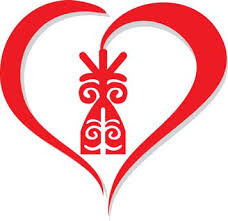 2023
Общее количество членов АДЖ области Улытау37 человек Основное крыло -15 членов Молодежное крыло 22 членов
На конкурсе Караван доброты 2023 году с нашего региона был отмечен лауреат в номинации «Батыл жүрек».
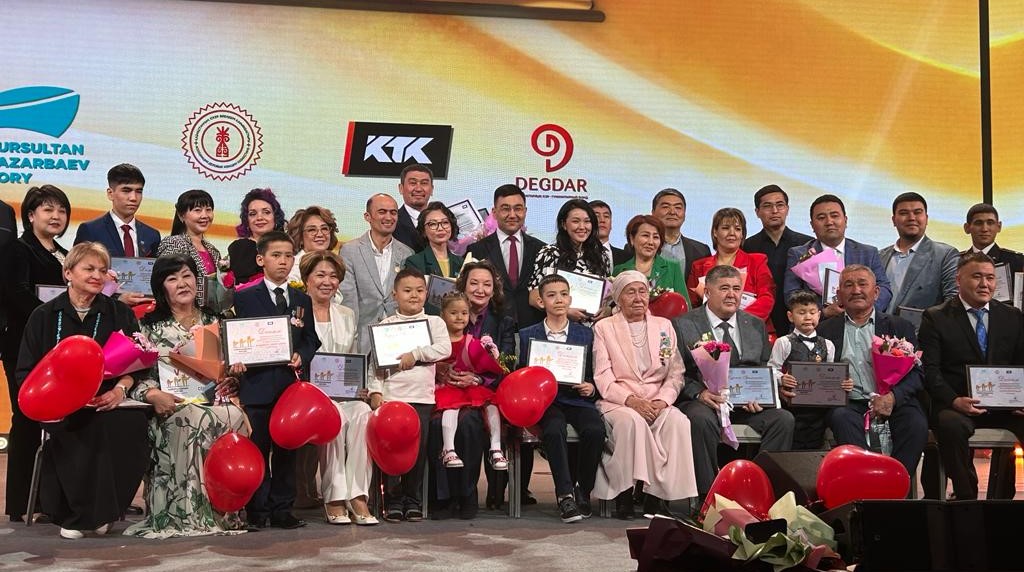 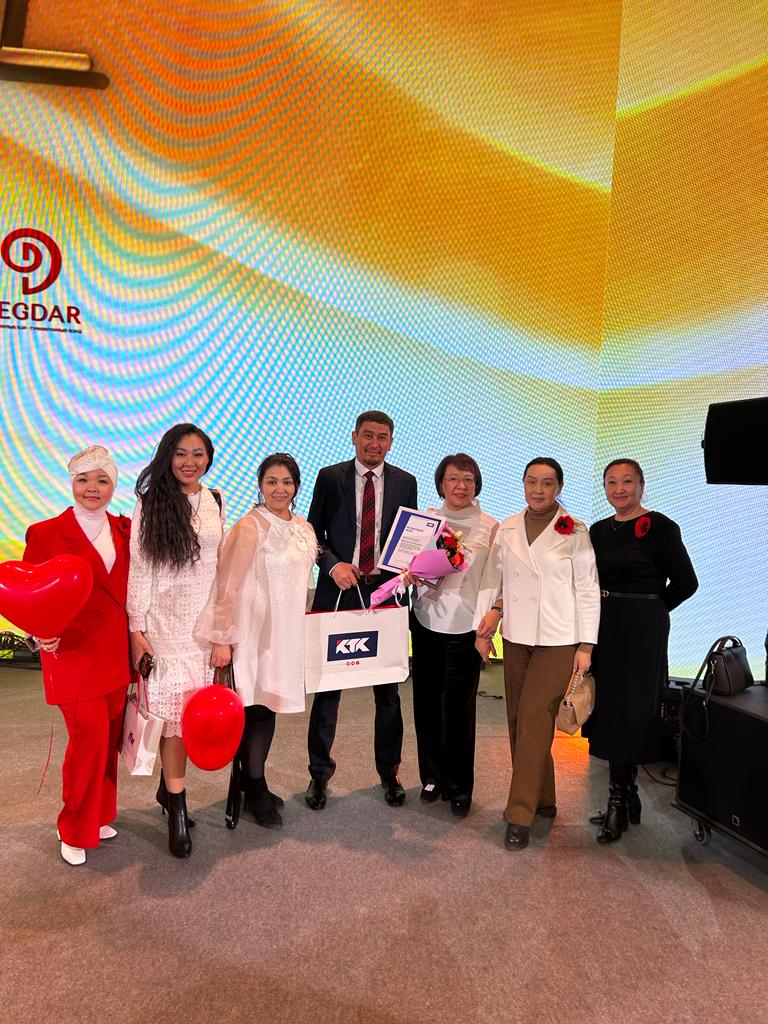 •
После торжественного мероприятия «Каравана доброты», на местном уровне мы поздравили всех лауреатов, специальными благодарственными письмами и памятными сувенирами.
ОБУЧЕНИЕ
АДЖ области Улытау среди своих членов, регулярно проводит обучение новым навыкам по предпринимательству, рассматривая новые методы, лайфхаки и командную работу.
ОБУЧЕНИЕ
АДЖ области Улытау в составе комиссии
АДЖ области Улытау, часто приглашают в состав комиссии, жюри и наблюдателей, доверяя им важные решения по выбору победителей.
Бизнес – завтраки АДЖ области Улытау
Бизнес –завтраки АДЖ области неотъемлемая часть встреч, куда обычно приглашаются компетентные лица в области бизнеса и предпринимательства.
Выезд по районам нашей области
К области Улытау, прилегают несколько городов и районов, кроме зум конференции, мы по возможности стараемся выезжать по районам и городам нашего региона, для наставничества и обмена опытам.
Проект ЭКО Династия и в 2023 году нашло свое продолжение
По проект «Ана алақаны»
По проекту «Ана алақаны» , АДЖ области Улытау ежегодно организовывают торжественное мероприятие, с концертной программой и  чевствованием,  своих подопечных матерей из многодетных семей.
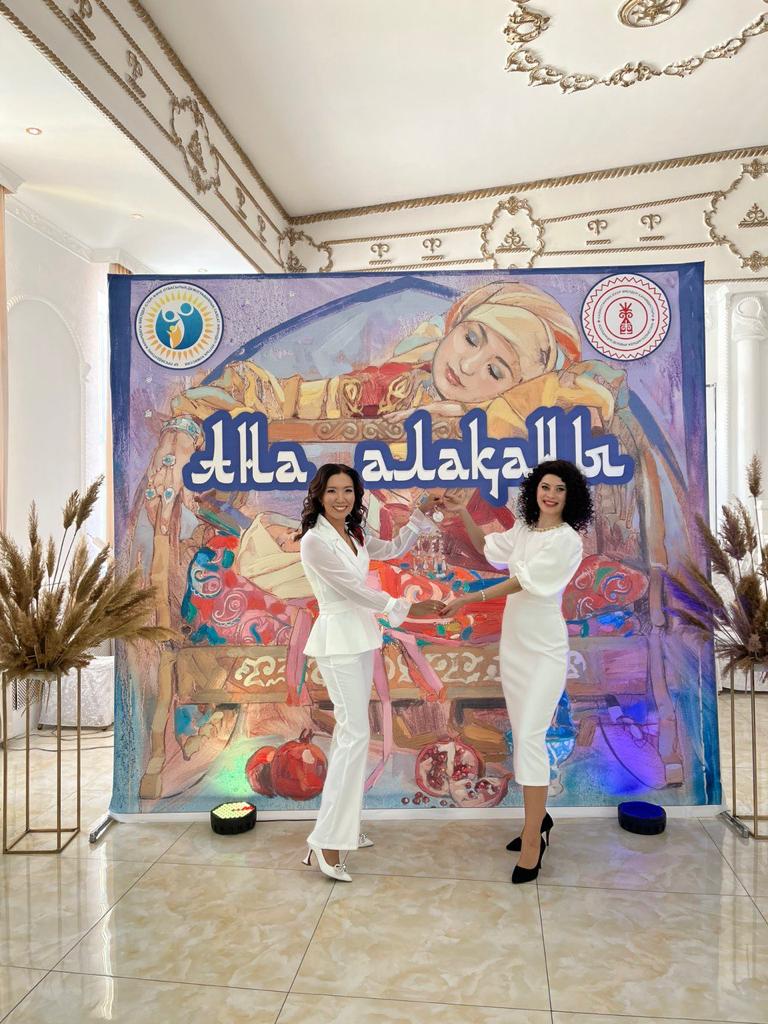 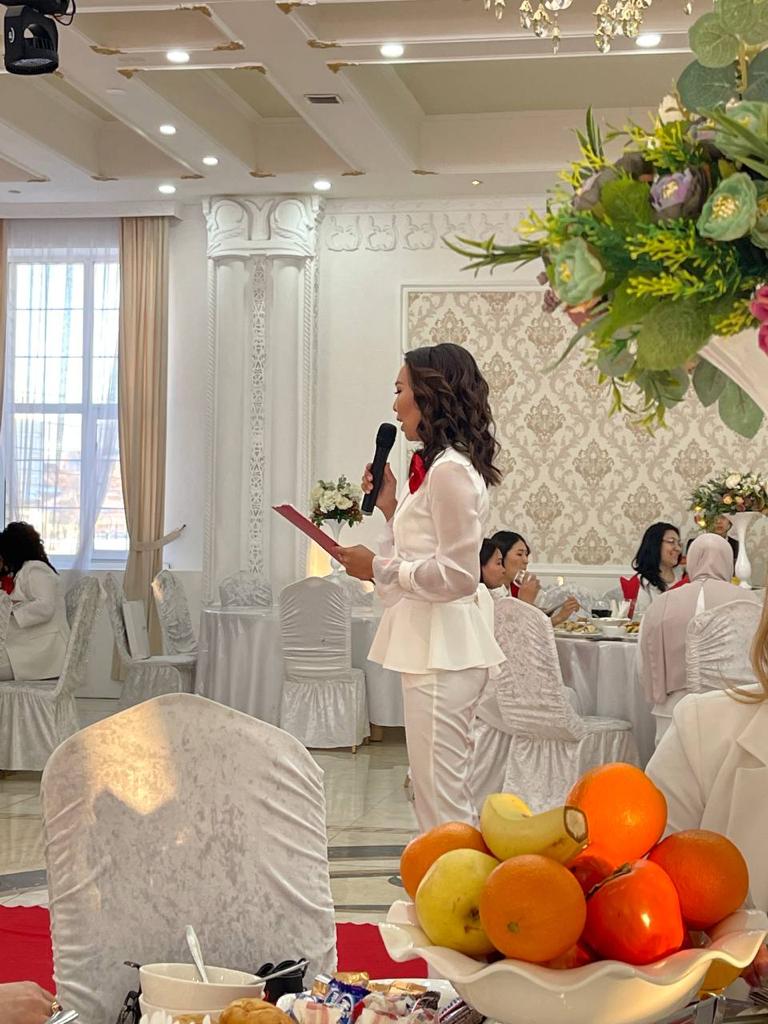 По проекту «Big Stars KZ» ежегодно проходит региональный творческий конкурс для талантливых детей.
Бизнесы членов АДЖ области Улытау расширяются
В городе Жезказган, впервые был открыт большой гипермаркет, в продолжении ТС Самади, руководителем которого являеться Председатель АДЖ области Улытау А.Б. Исина
Проект Ұрпақтан - ұрпаққа
Проект к 1 июняБала - FEST
Художественнаяшкола
Лидер Молодежного крыла Жас канаттар по области Улытау Өмірхан Жібек открыла в г.Жезказган свою художественную школу, где кроме арт терапии, изобразительных мастер классов, проводятся обучение и по гончарному искусству.
Мастермайнд
По программе Мастермайнд в  2023 году было принято единогласное  решение, продлить программу до 6 месяцев, для более точного и результативного достижения поставленных целей.
Встречи по программе Мастермайнд
Программа Менторинг имеет большой спрос среди членов АДЖ области Улытау
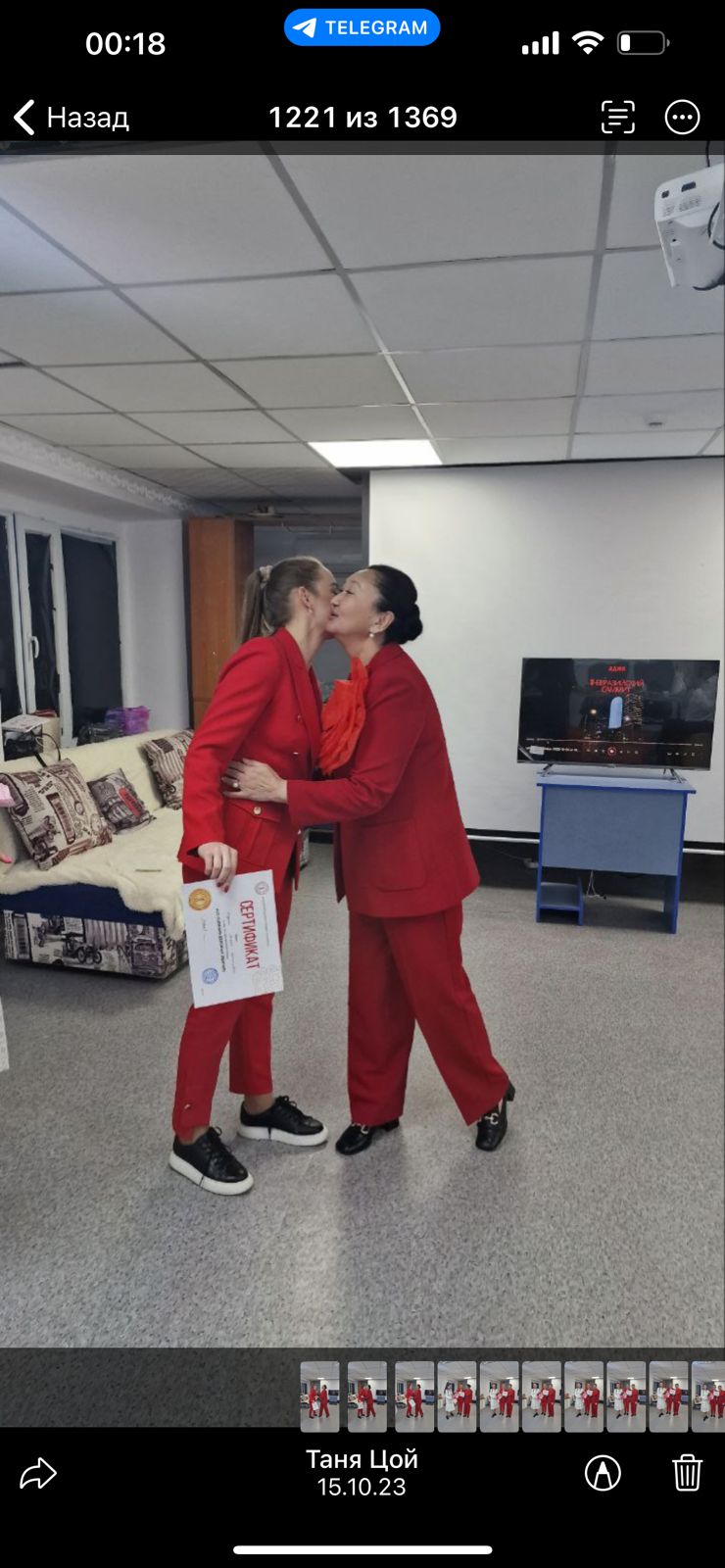 Встречи по программе Менторинг
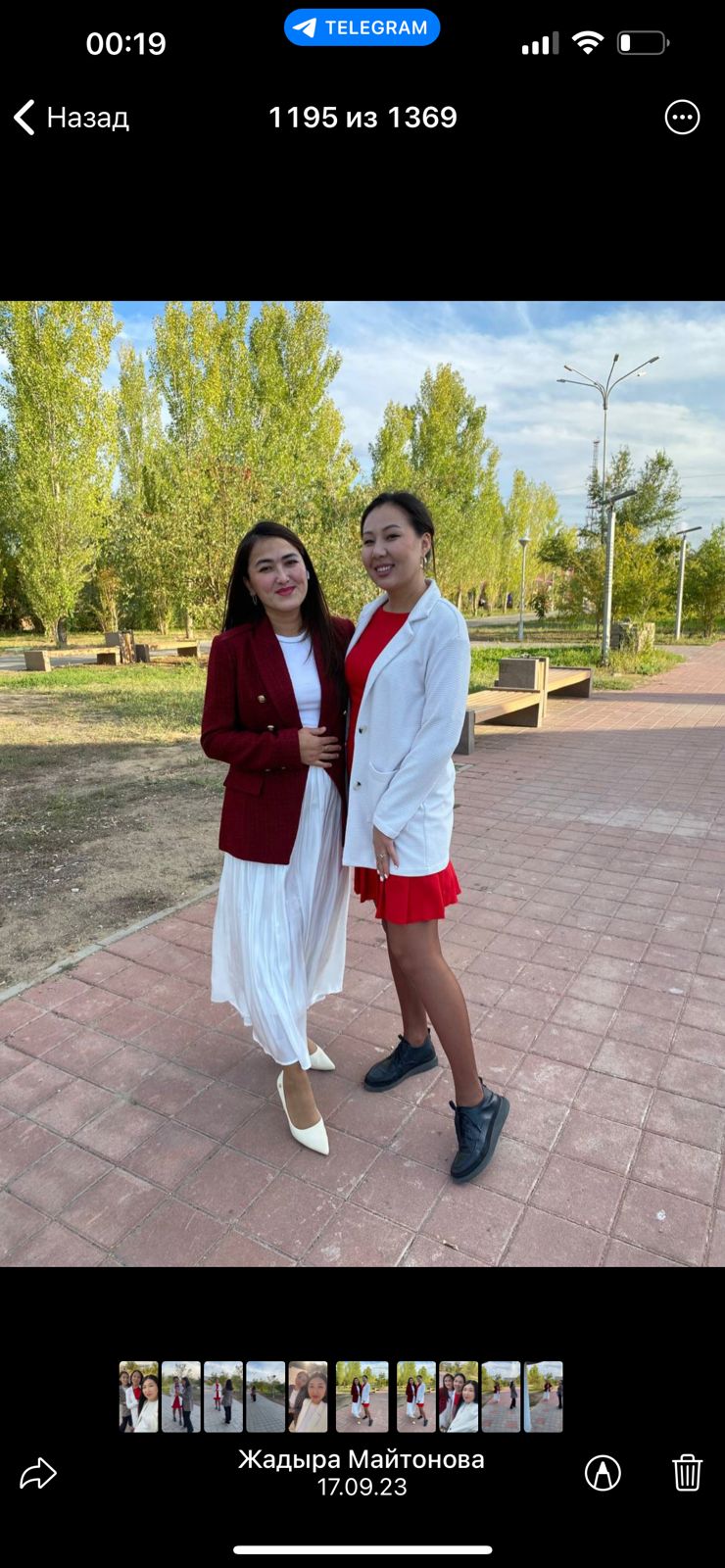 Активных членов Жас канаттар области Улытау в 2023 году наградили сертификатами и цветами.
Церемония награждения лауреатов республиканского конкурса «АЖАР ЖҰЛДЫЗЫ»
Новогоднее мероприятие для детей многодетных семей
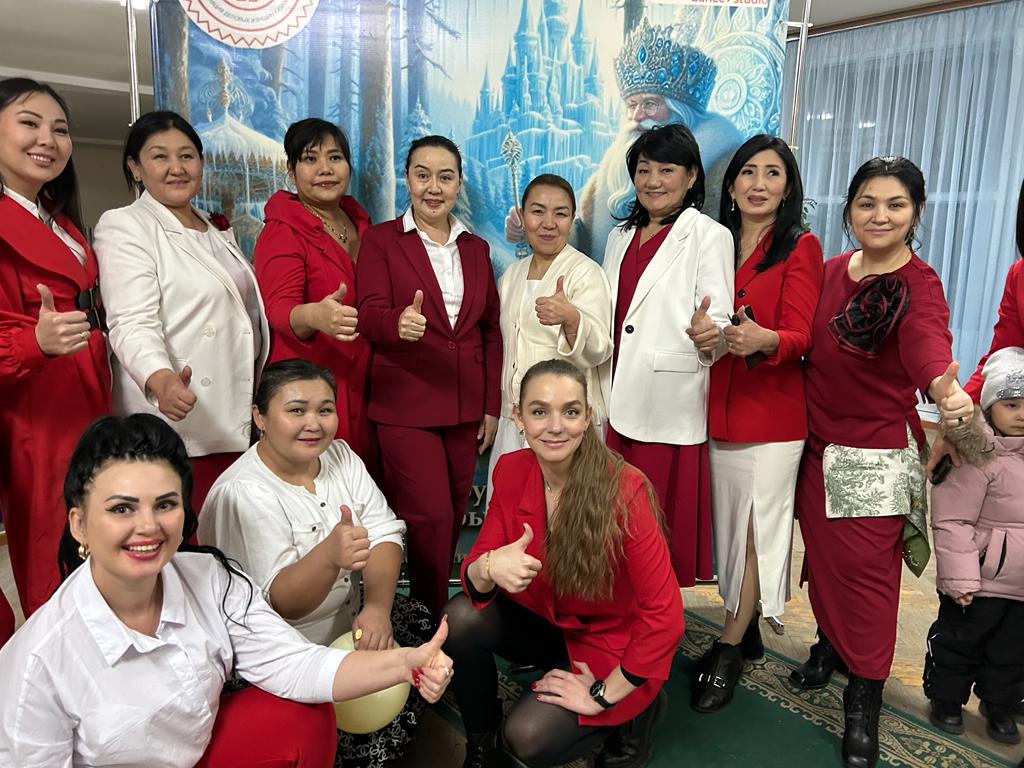 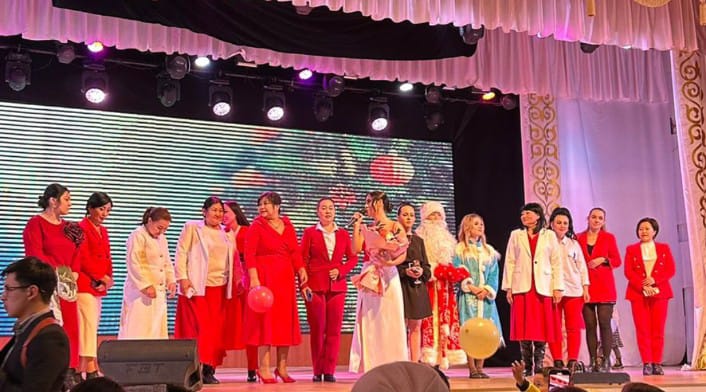 На Новогоднем празднике члены АДЖ области Улытау собрались в ресторане.
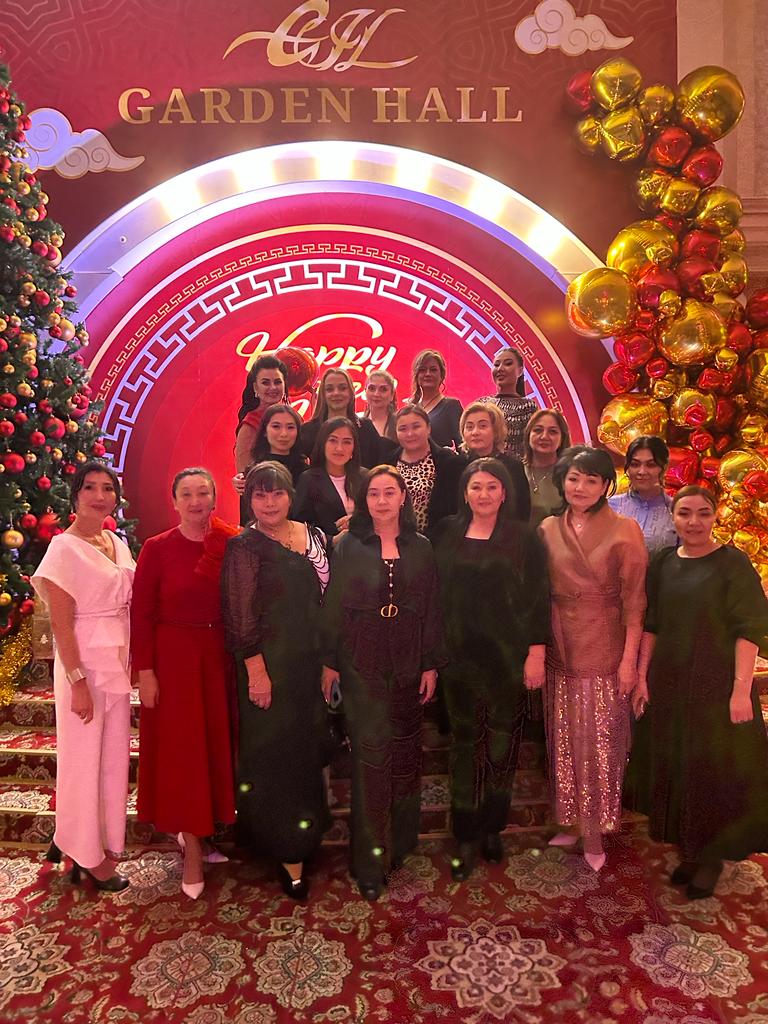 Правление АДЖ области Улытау на Новогоднем мероприятии от Молодежного крыла в знак благодарности получили благодарственные письма и цветы.